28.10.2016r.ŚWIĘTO DYNI
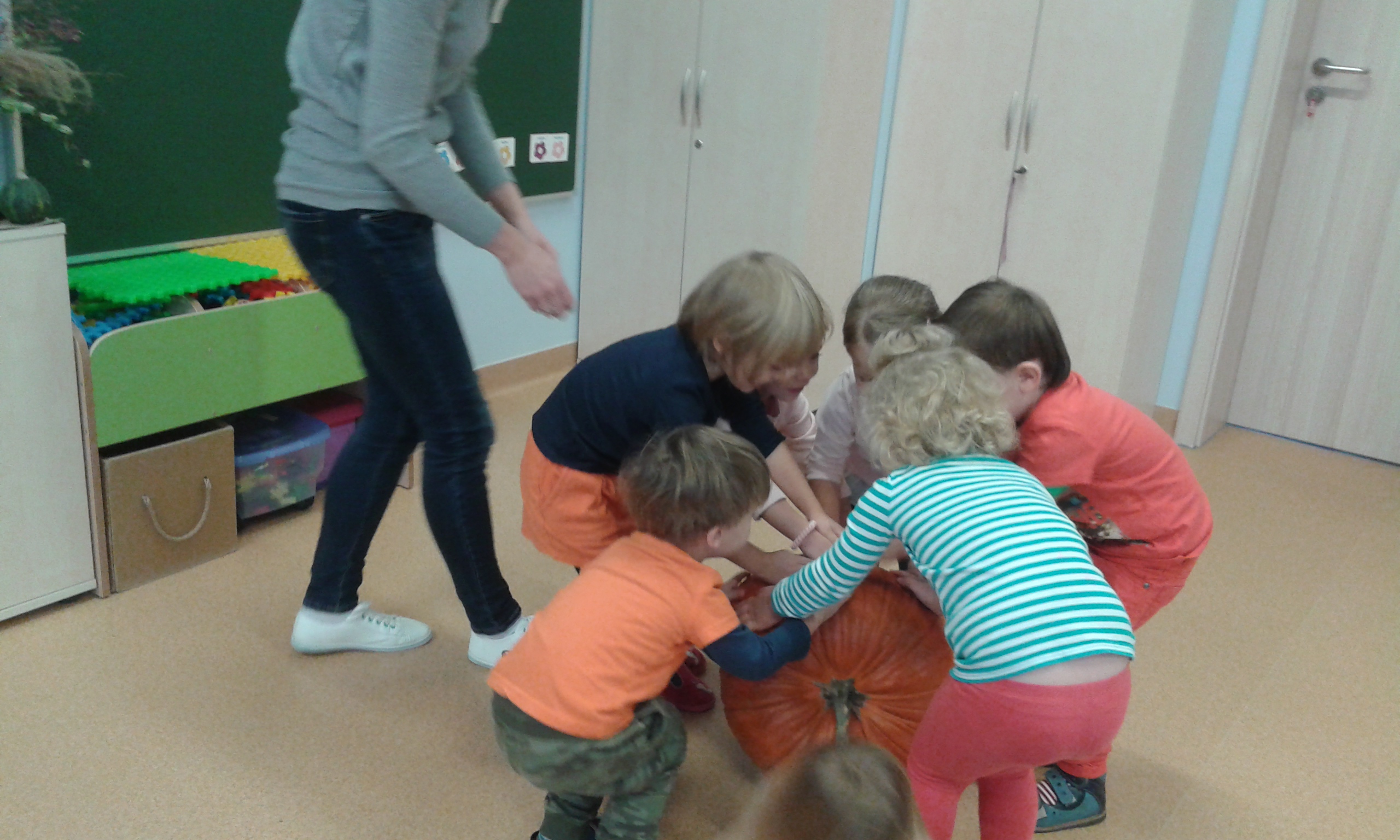 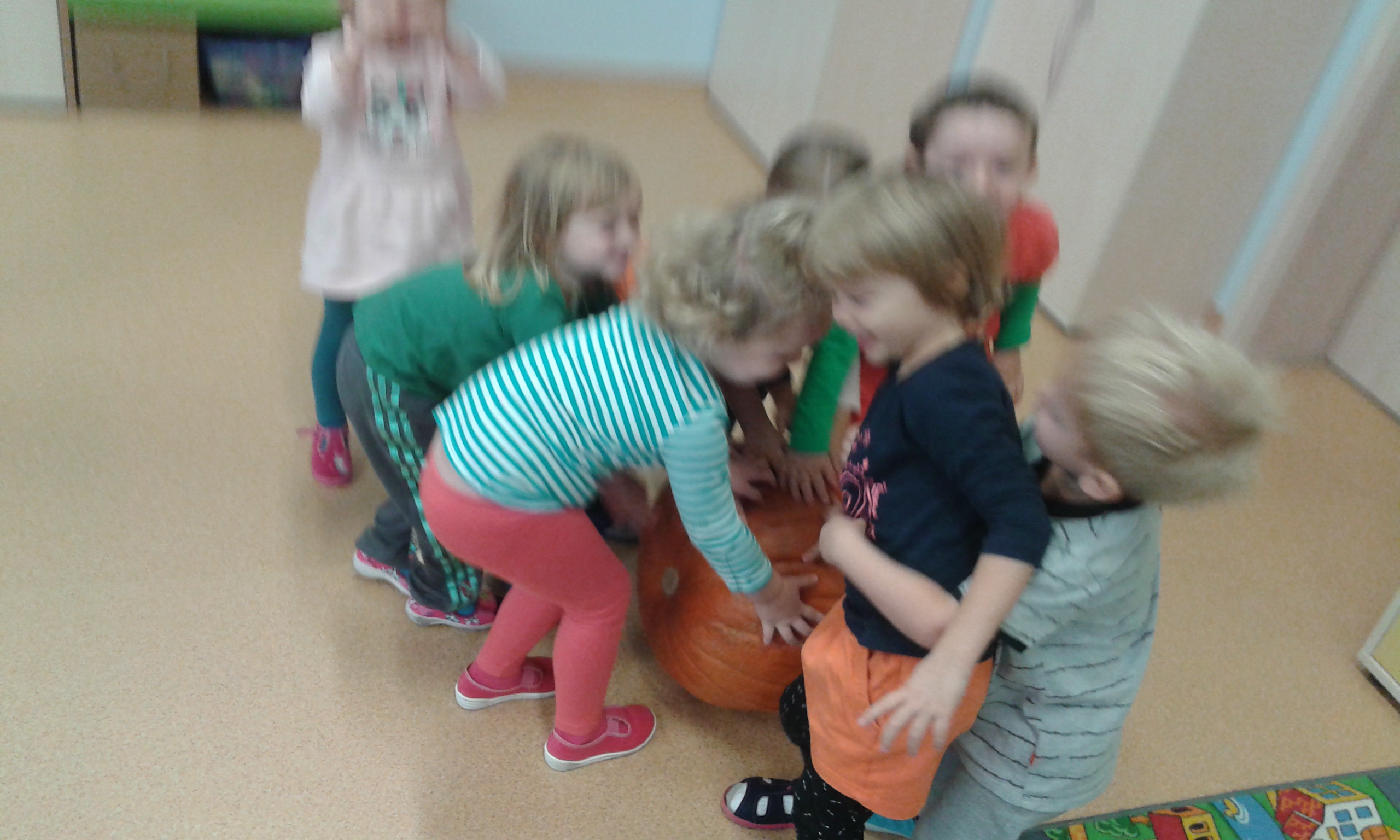 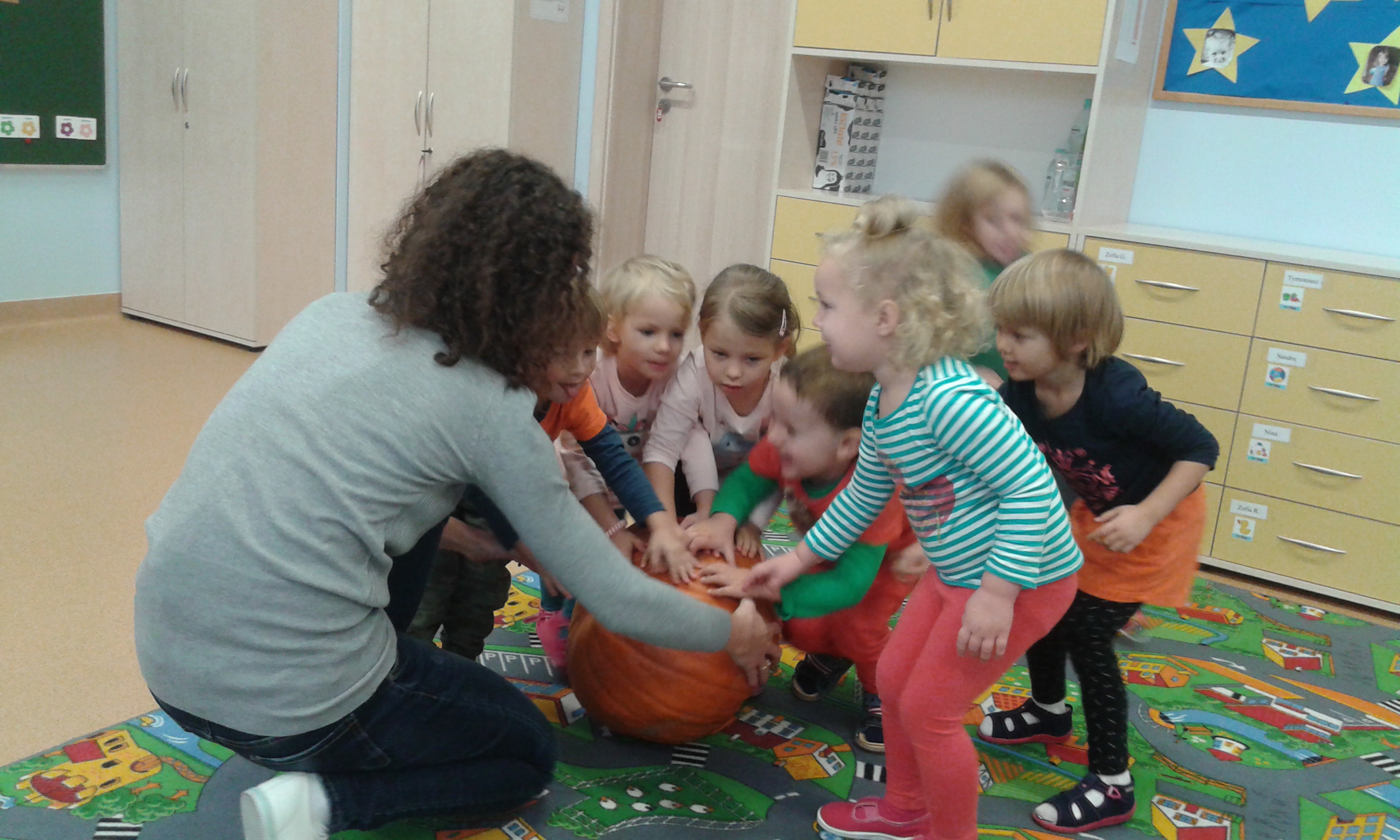 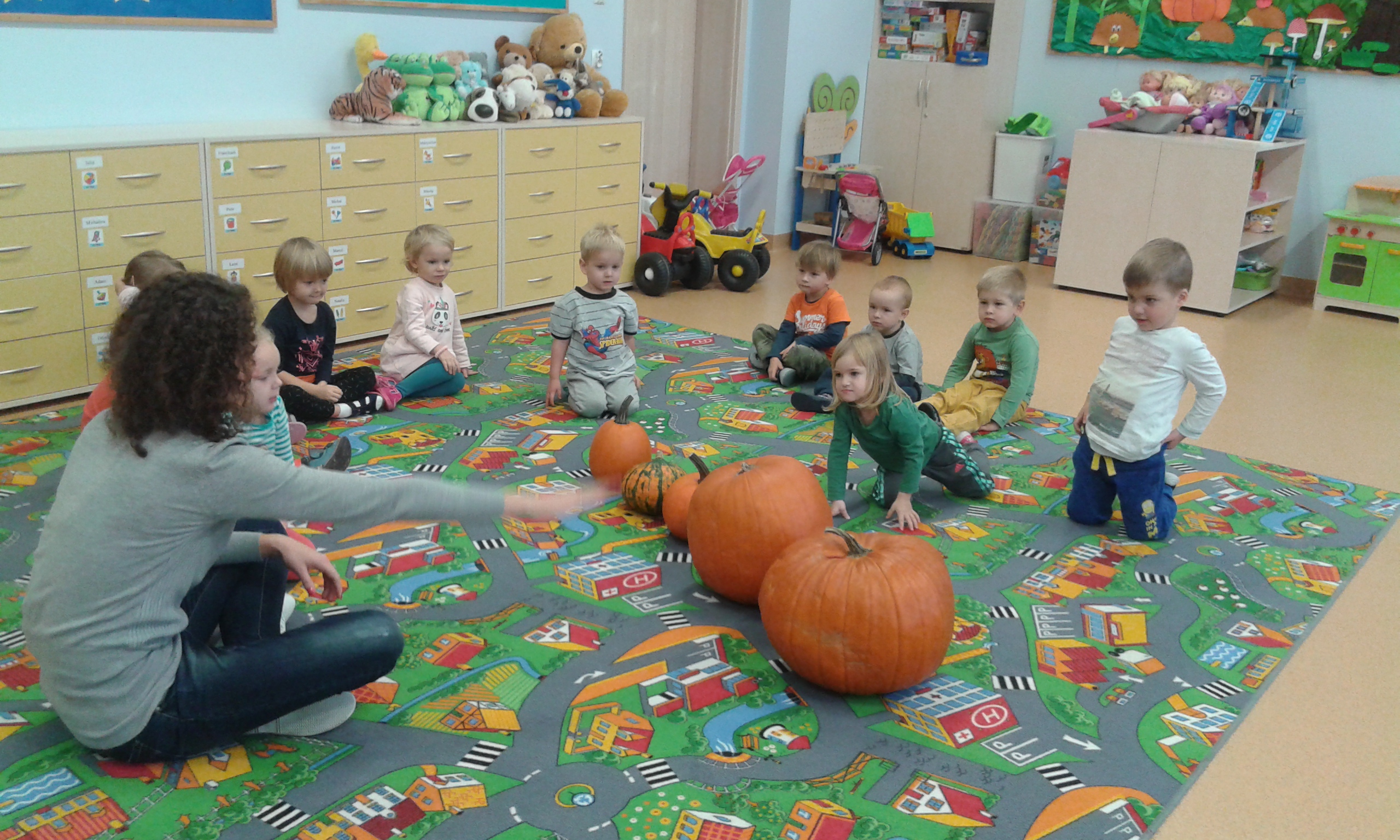 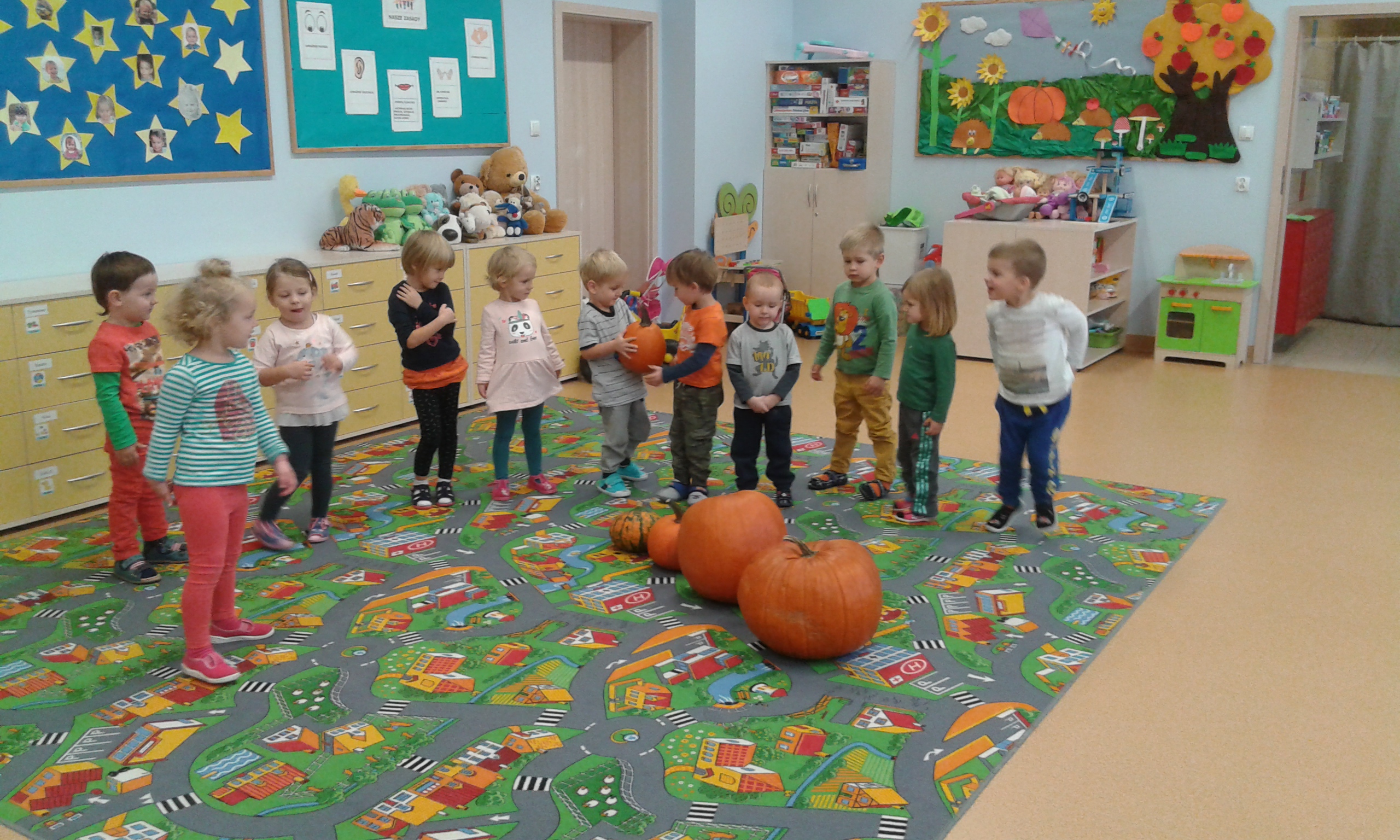 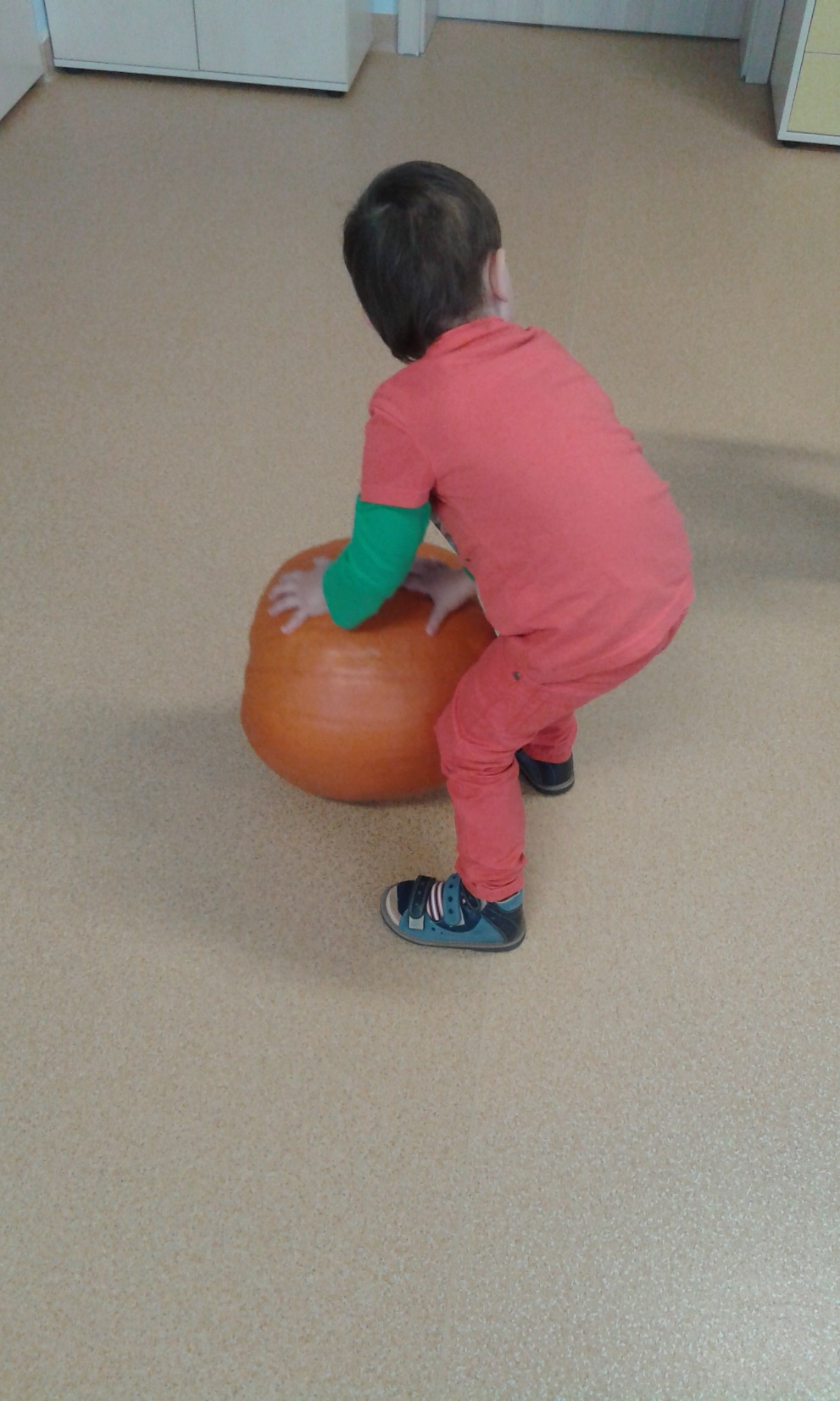 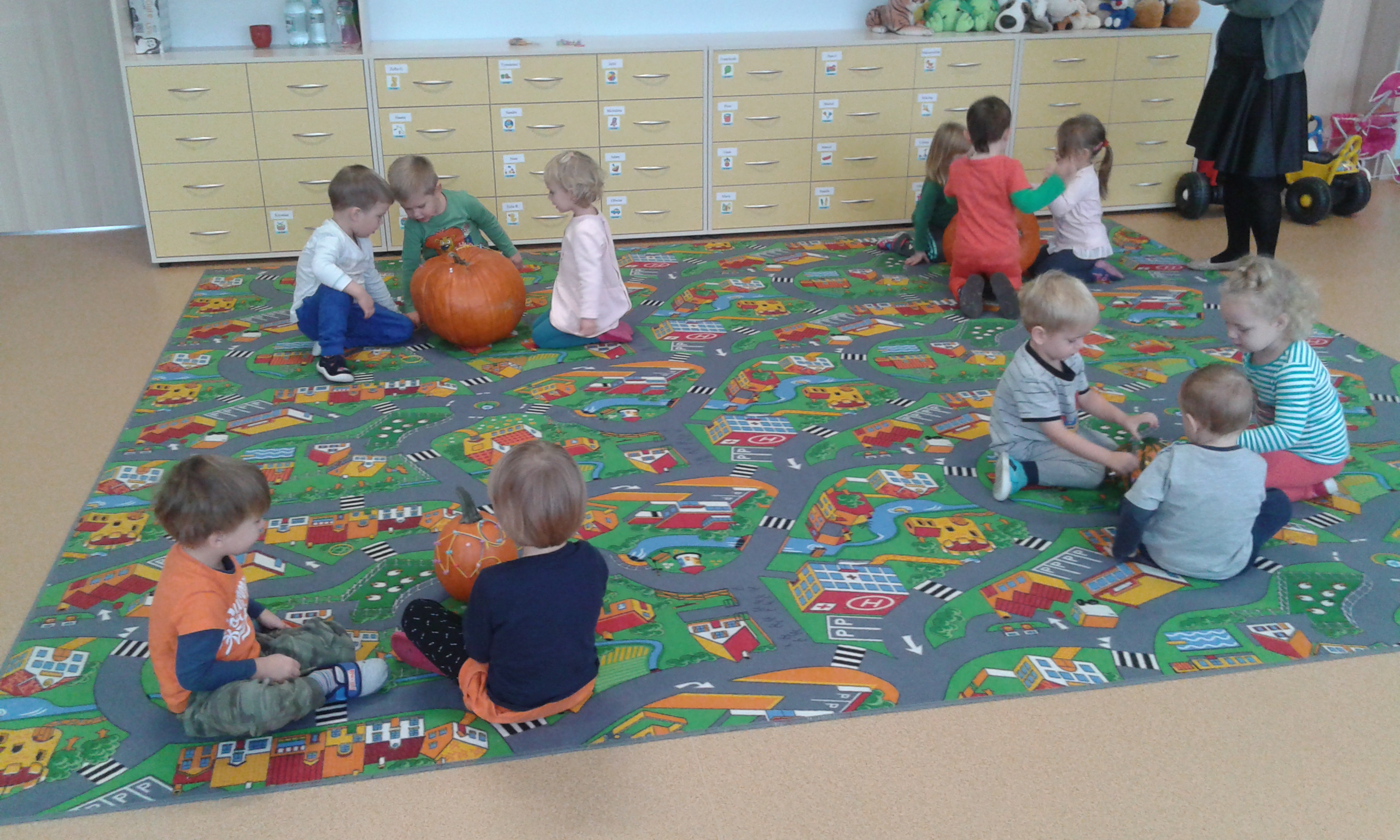 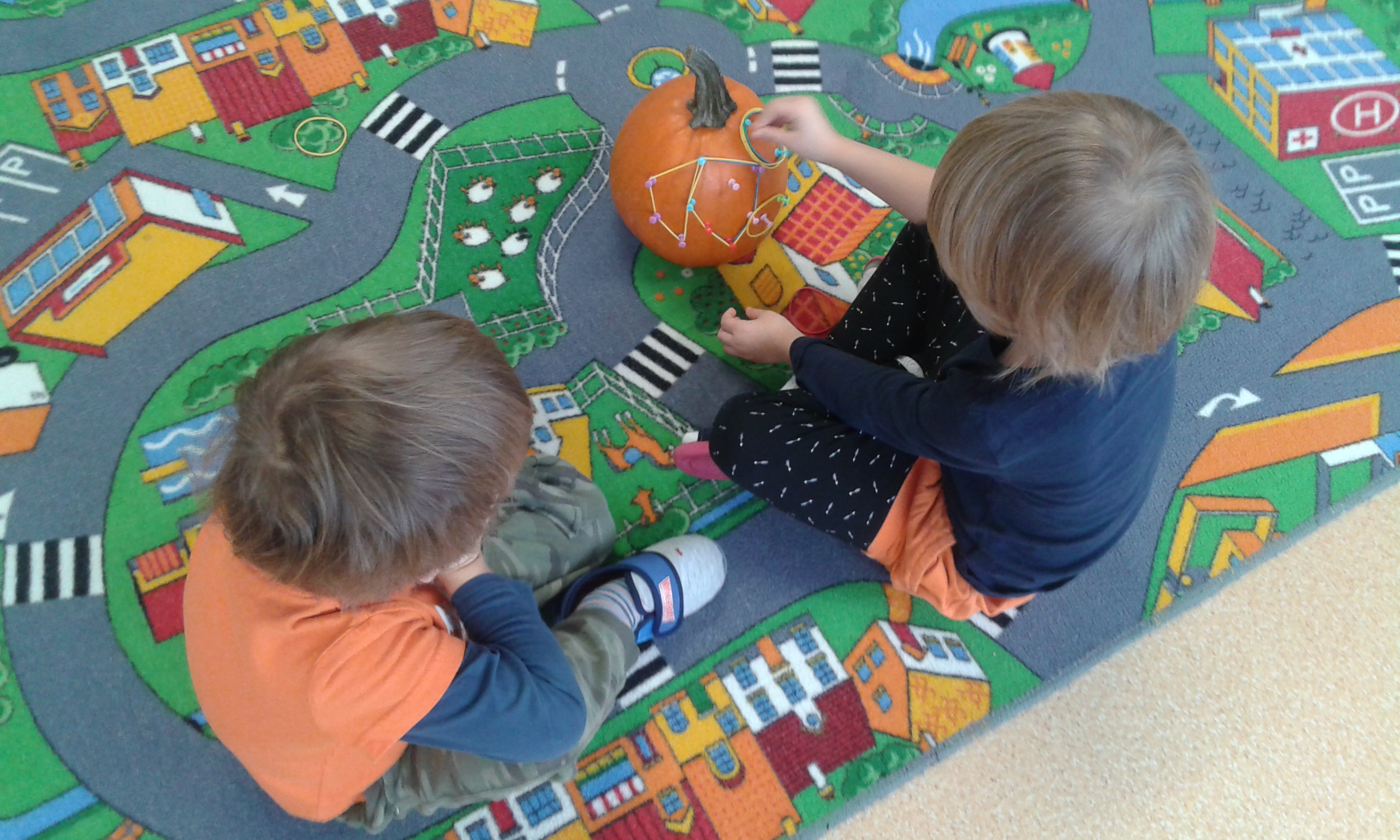 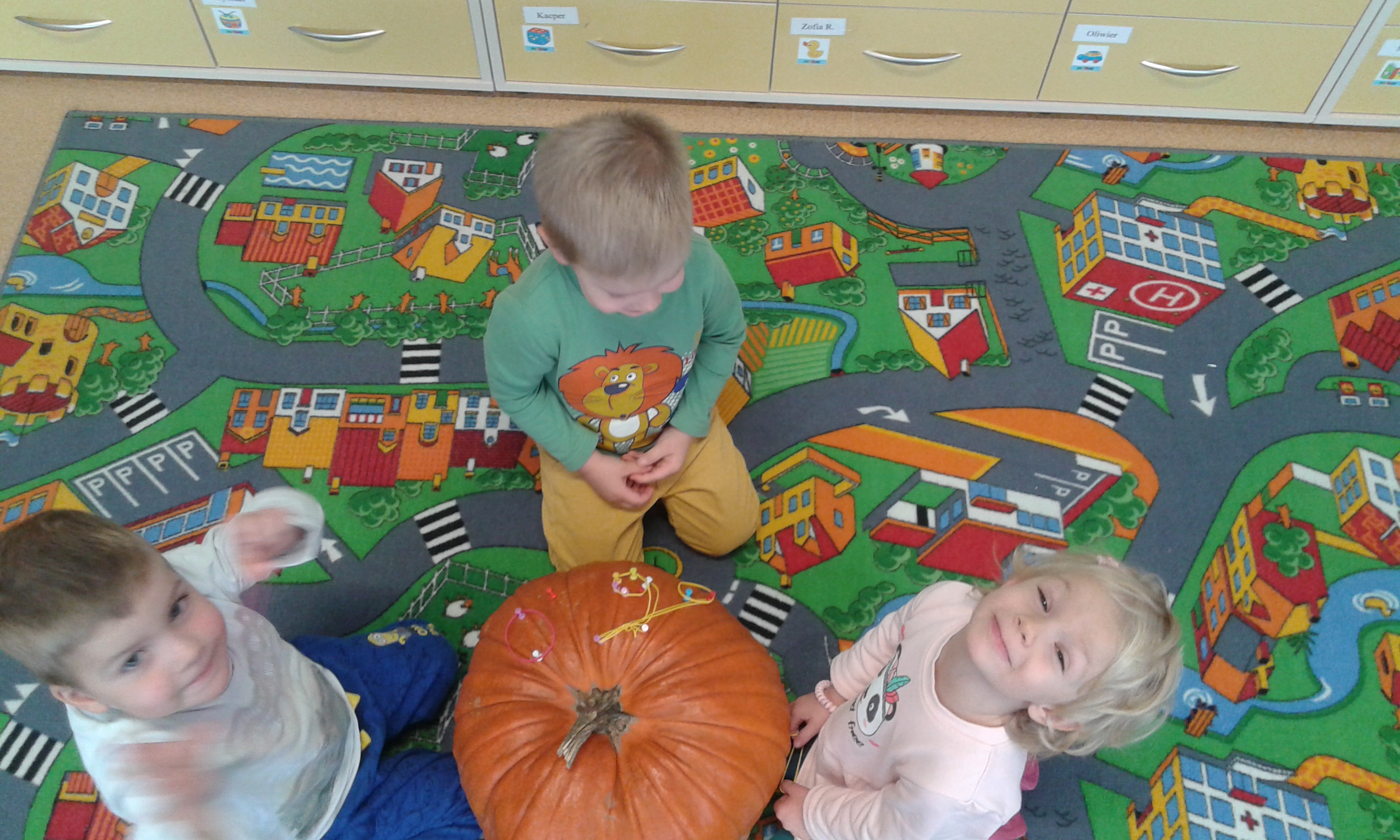 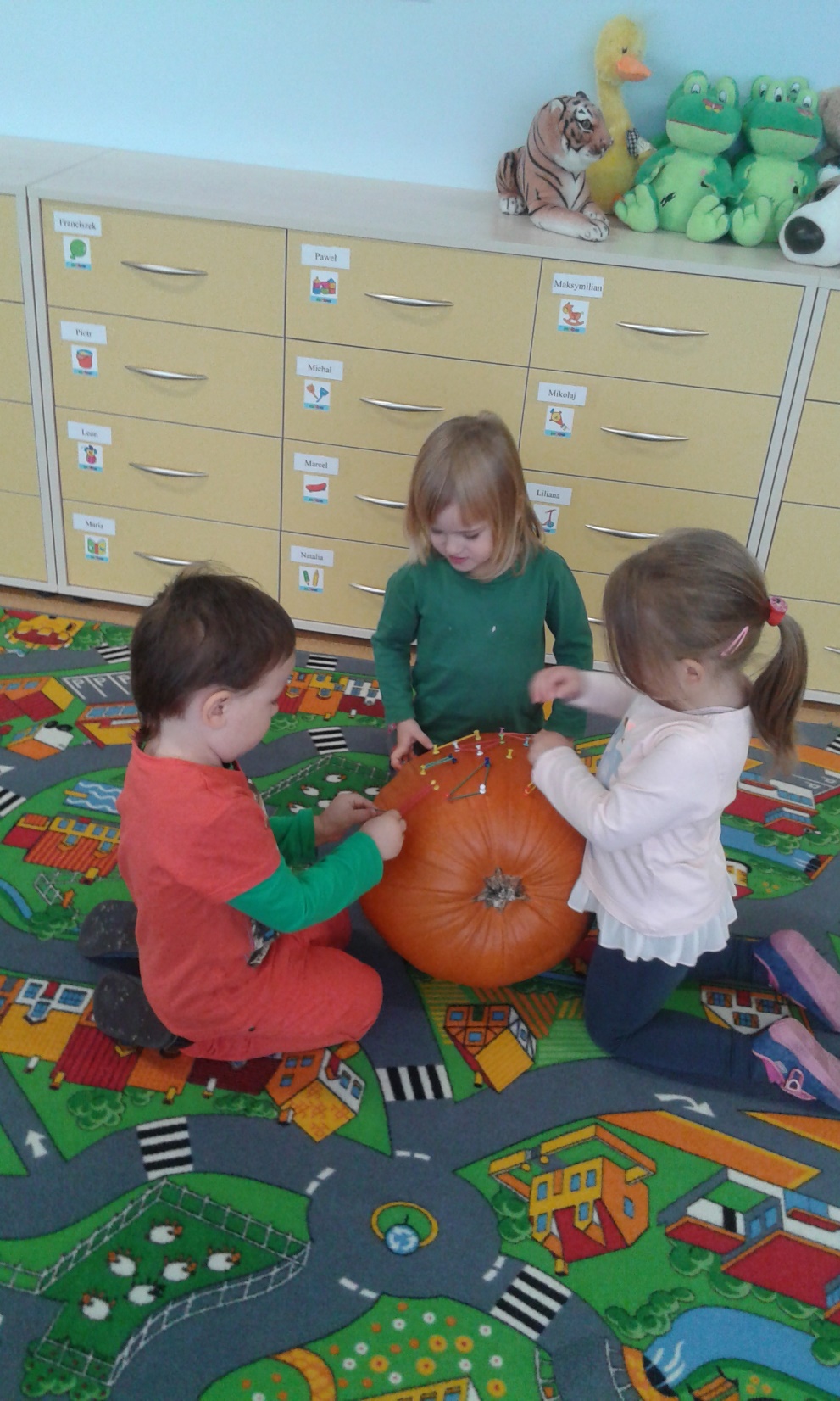 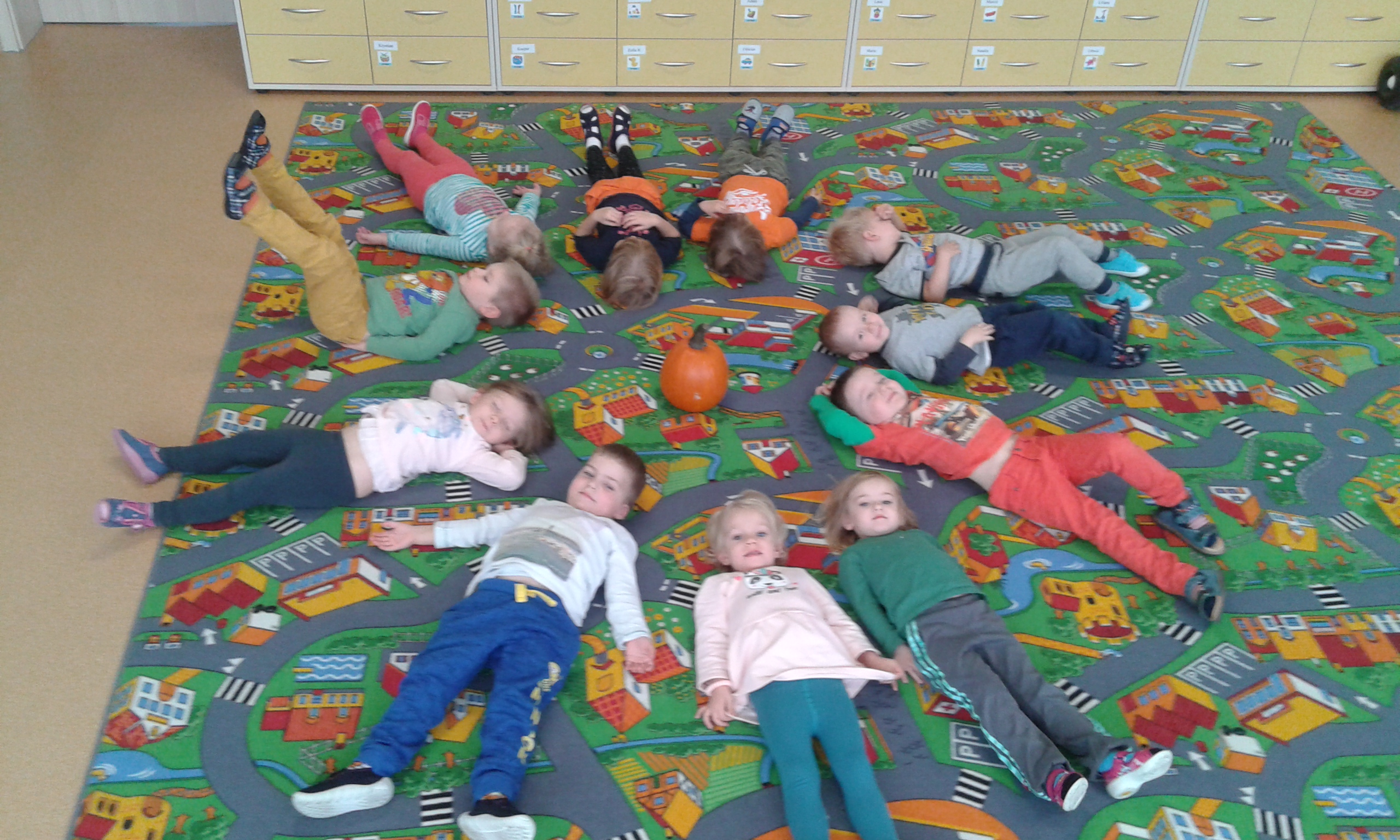 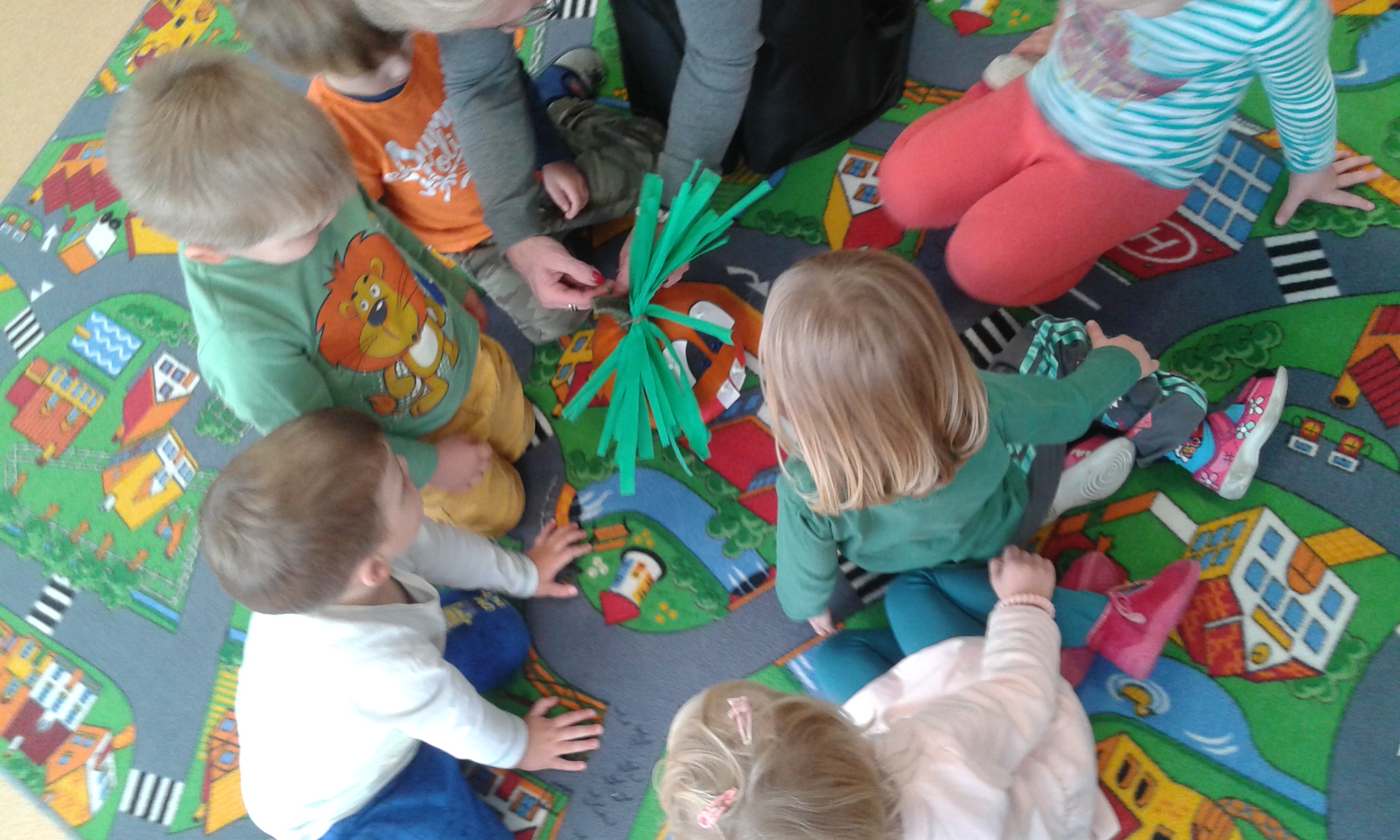 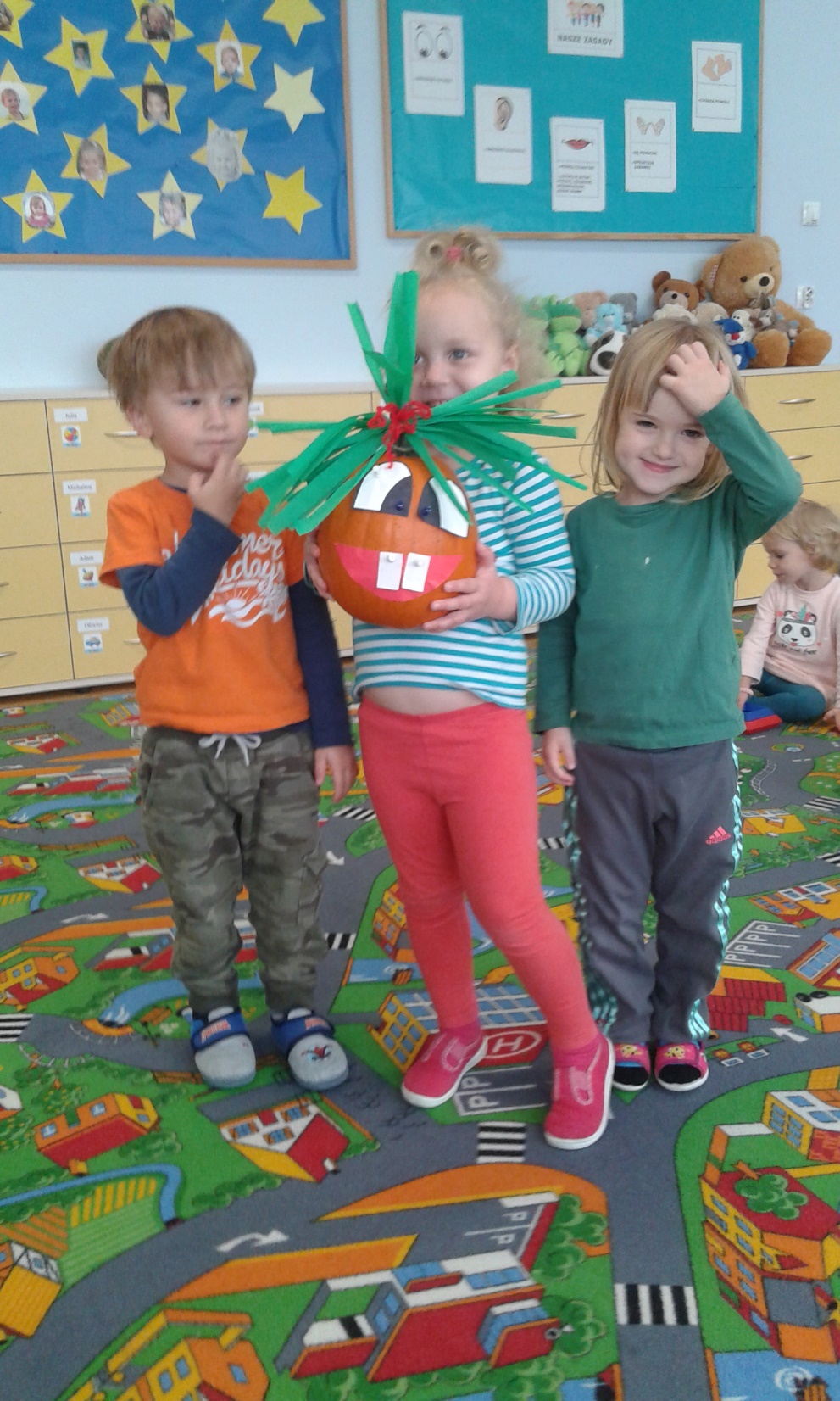